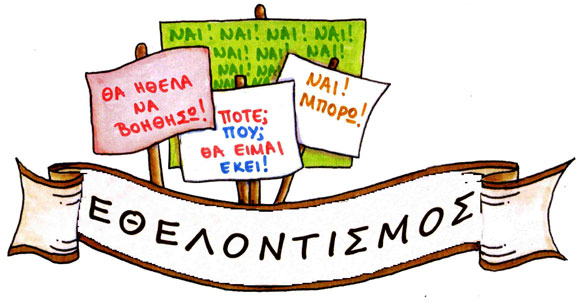 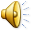 Μια ελπιδα στη ζωη μασ
ONE DIRECTION
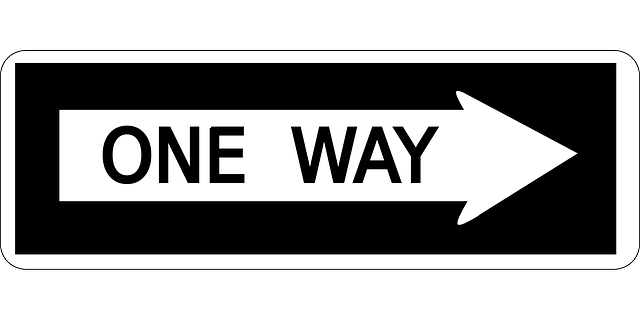 Γεωργάκη  Άννα-Μαρία
 Φίλιου Δήμητρα
 Χαλός Αλέξανδρος
 Χαντρόι Βησσαρίων
τι είναι ο εθελοντισμος
Θα μπορούσαμε να ορίσουμε τον εθελοντισμό ως την δραστηριότητα εκείνη που αναπτύσσεται κατά τρόπο προσωπικό, αυθόρμητο, ελεύθερο χωρίς ατομικό κέρδος από πολίτες ή ομάδες πολιτών προς το συμφέρον της ομάδας στην οποία ανήκουν ή τρίτων προσώπων ή ευάλωτων κοινωνικών ομάδων ή της τοπικής, κρατικής ή διεθνούς κοινότητας, αποκλειστικά για σκοπούς αλληλεγγύης.
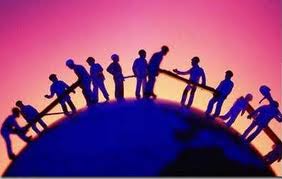 ΣΚΟΠΟΣ (αναγκαιΟτητα)
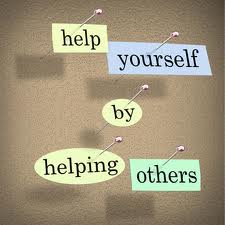 Ο εθελοντισμός αποτελεί αίτημα και ανάγκη των καιρών μας. Στις δύσκολες περιόδους, στις οποίες ζούμε, δίνει ένα μήνυμα ελπίδας και αισιοδοξίας για το αύριο. Είναι το αντιστάθμισμα στην κυριαρχία της τεχνολογίας και στην ηθική κατάπτωση των ανθρώπων, είναι το μέσο για ένα καλύτερο κόσμο, ένα κόσμο με χαμόγελο, με αγάπη, με ευτυχία.
Είναι προφανής η ανάγκη καλλιέργειας του εθελοντισμού. Προς αυτή την κατεύθυνση καθοριστικός είναι ο ρόλος των φορέων κοινωνικοποίησης.
ΙΣΤΟΡΙΑ
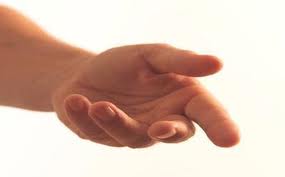 Η παράδοση του οργανωμένου εθελοντισμού στην Ελλάδα  χρονολογείται από το 1913, όταν ιδρύθηκε για πρώτη φορά το σώμα των Ελληνίδων Οδηγών στη χώρα. Επίσης κατά τη διάρκεια του πρώτου παγκόσμιου πολέμου, ιδρύθηκε  το ΠΙΚΠΑ για την αντιμετώπιση των αναγκών των παιδιών με αναπηρία. Ωστόσο, η παράδοση του οργανωμένου εθελοντισμού στην Ελλάδα θα μπορούσε να θεωρηθεί ότι ξεκινά παλιότερα, από τους μεγάλους ευεργέτες του έθνους του 1821 από την Ήπειρο.
Μια πρώιμη μορφή του σημερινού Παγκόσμιου Οργανισμού Ηνωμένων Εθνών και της Κοινωνίας των Εθνών παλιότερα αποτελούν οι αμφικτιονίες στην αρχαία Ελλάδα. Οι αμφικτιονίες ήταν η πρώτη προσπάθεια που έγινε για να ρυθμιστούν οι σχέσεις μεταξύ των λαών.
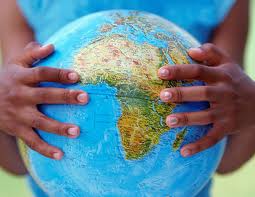 ΟΡΓΑΝΩΣΗ
Ο εθελοντισμός έτσι όπως αναδύεται, ιδιαίτερα στις χώρες της Ευρώπης, οριοθετεί  τον τρίτο πυλώνα της οικονομίας παρέχοντας υλικά αγαθά και υπηρεσίες που αδυνατούν να προσφέρουν το κράτος και η ελεύθερη αγορά.   Παρόλα αυτά το εθελοντικό κίνημα αντιμετωπίζεται ακόμη με δυσπιστία και υποκρισία από πολλούς. Υπάρχουν αρκετές ελλείψεις στην προώθηση κοινωφελών στόχων και έλλειψη στην παροχή ενημέρωσης ώστε να σχεδιαστεί μία δημόσια πολιτική γύρω από θέματα κοινωνικής
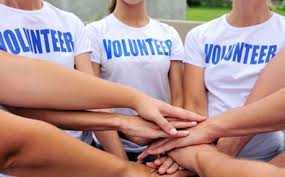 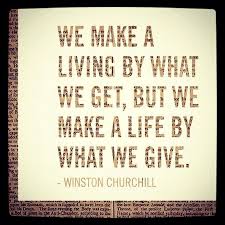